Taanilan koulu   Taanila School
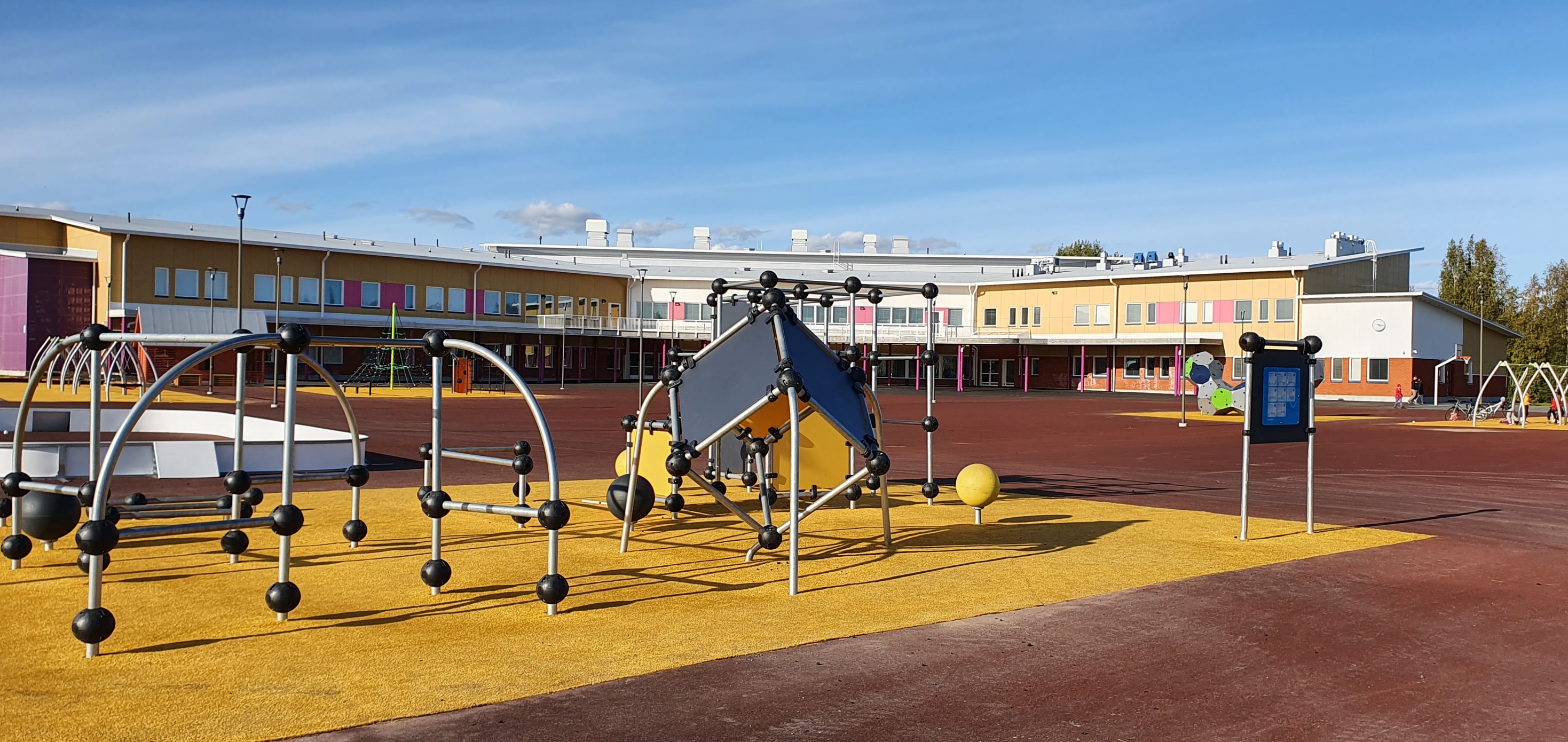 Tervetuloa!    Welcome!
Taanilan koulu
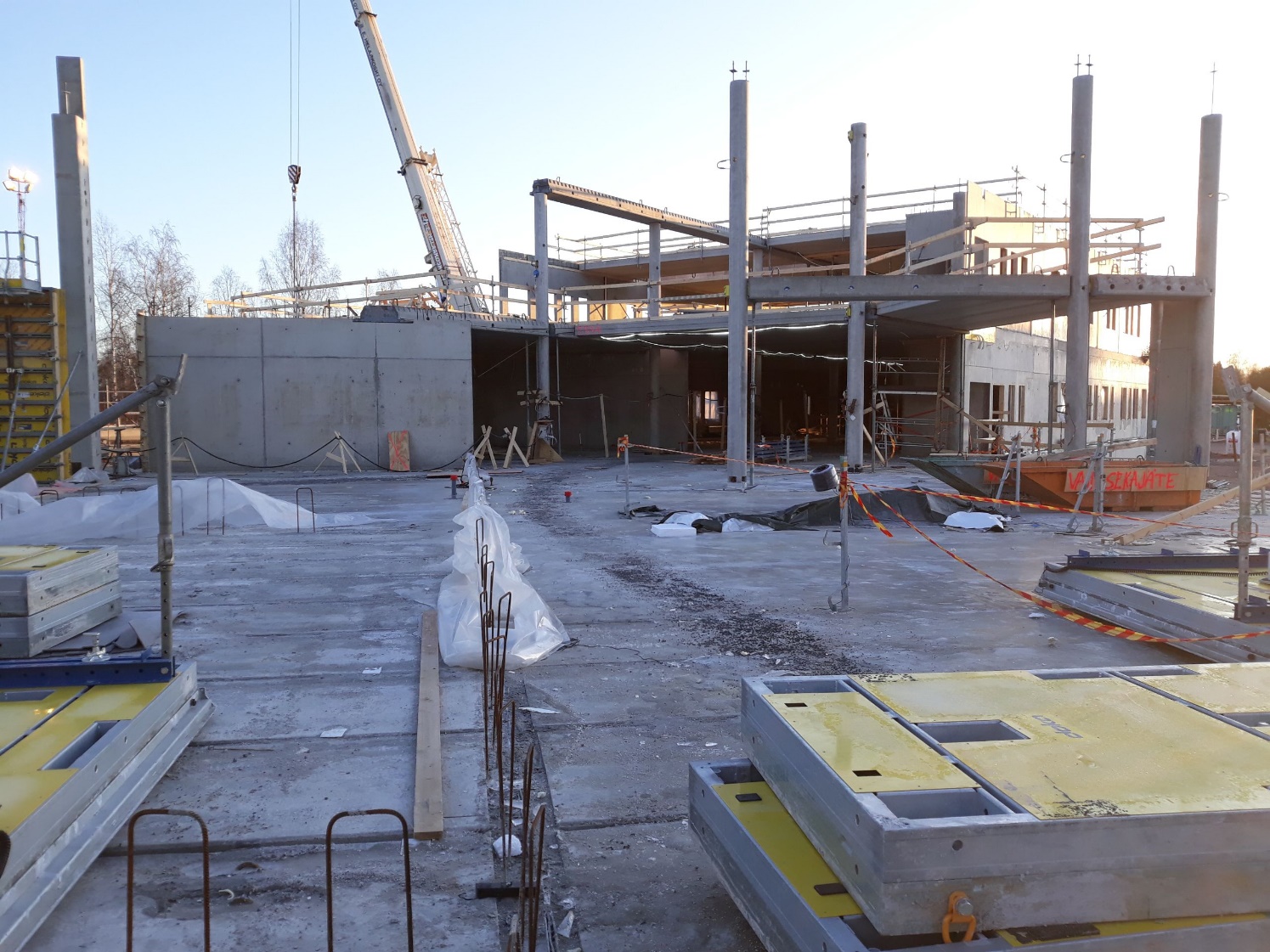 Construction startedin the spring of 2019
Kaisaniemi school was buildat the same time
School started in August 2021
Total cost of construction of both schools c. 36 million €
Jan. 2020
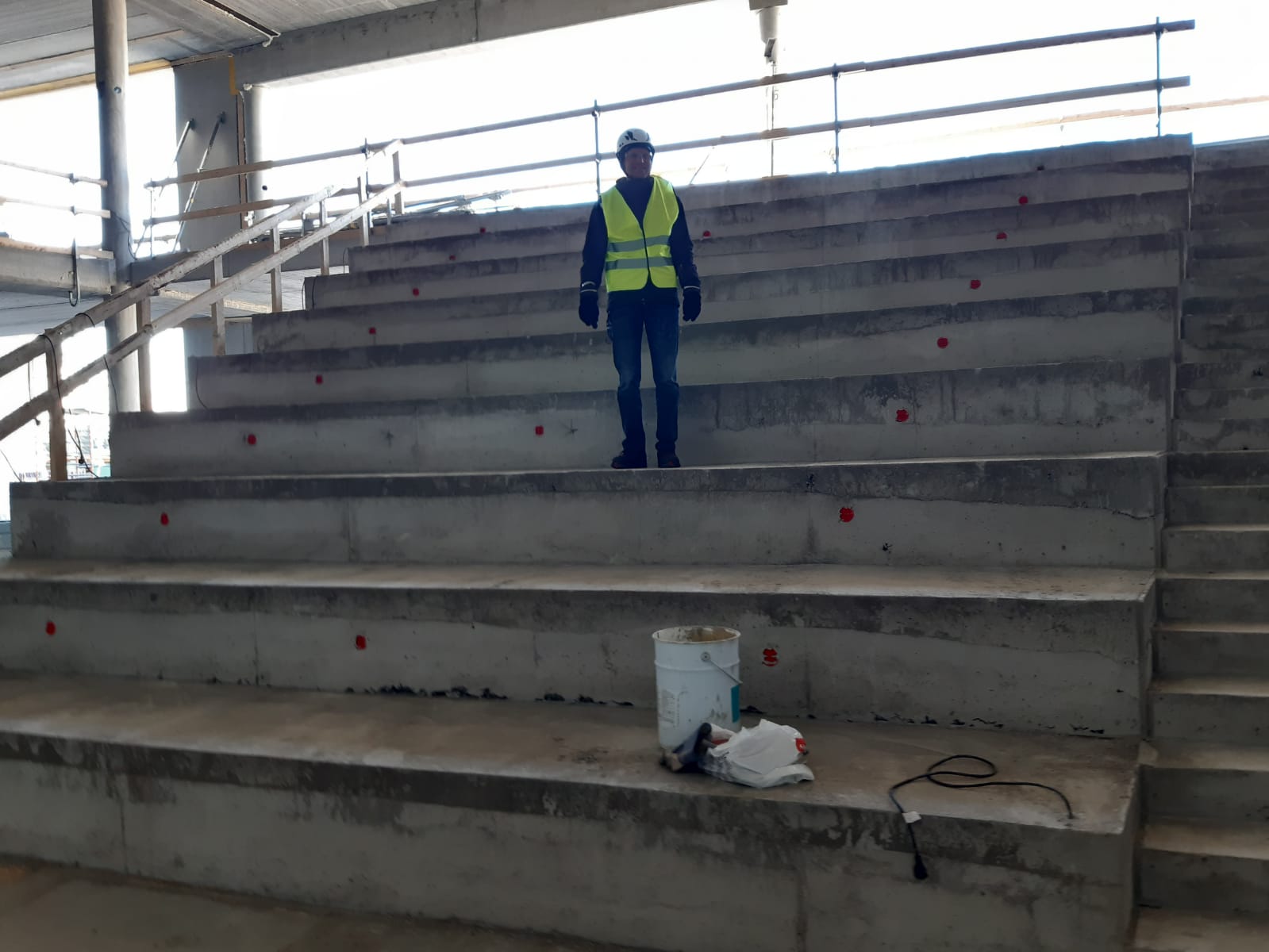 Apr. 2020
Taanilan koulu
The floor area of the school is 6550 m2
Sports hall is biggest in Ylivieska area: 
Surface area 28 m * 44 m  -> c. 1200 m2
The hall can accommodate a full-size floorball andfutsal courts
Height 8 m, which meets the requirements for national volleyball matches.
The hall can accommodate 1,200 people
250 seated in the side auditorium
400 seated in the chairs on the floor
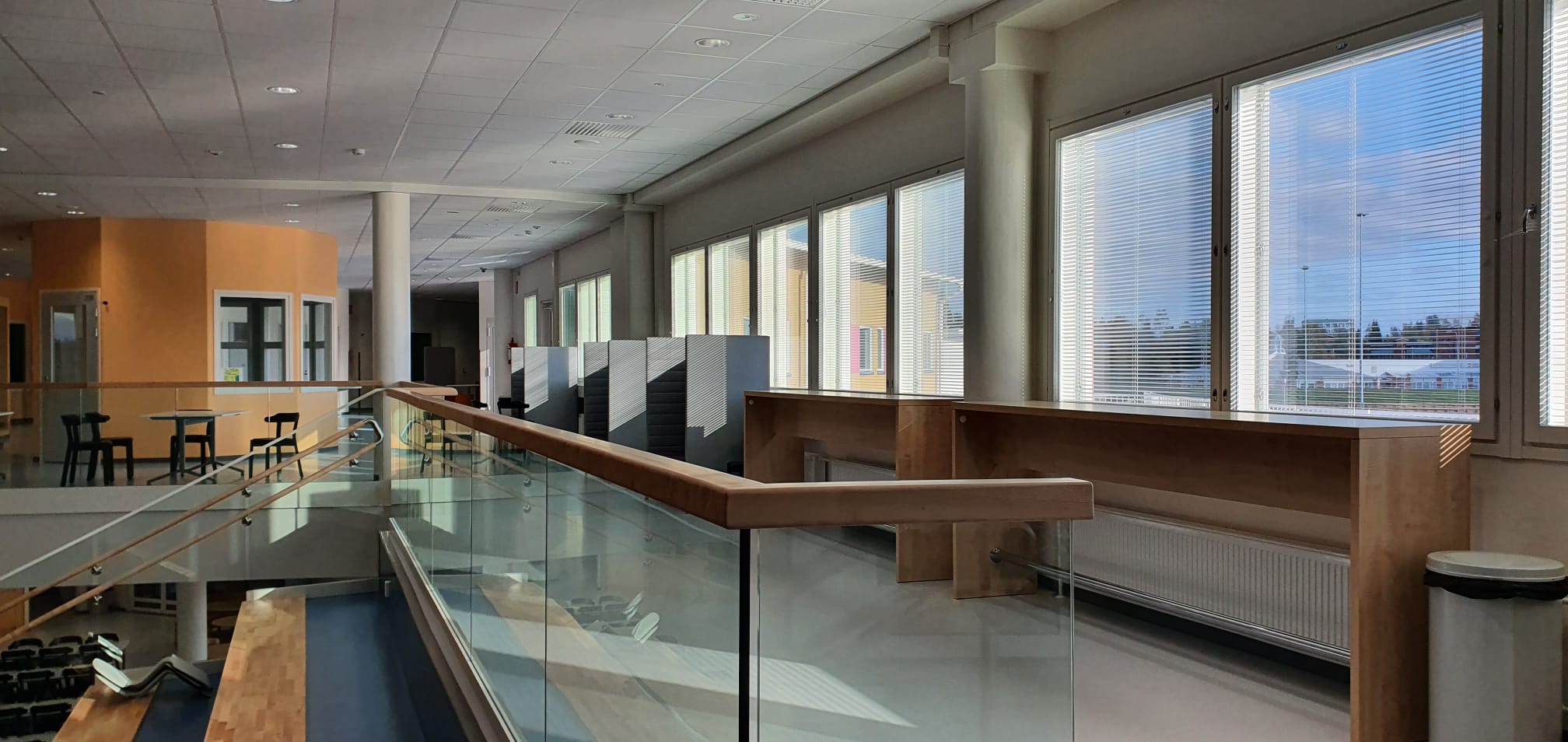 One of the main goals of the design wasabundant natural light
Taanilan koulu 2021-2022
Staff about 35
Pupils c. 320, from next year onwards c. 380
Pre-school and grades 1-6: 140 pupils
Grades 7-8: 155 pupils
Next year also c. 80 pupils in 9th grade
High school students c. 25 (only this year)
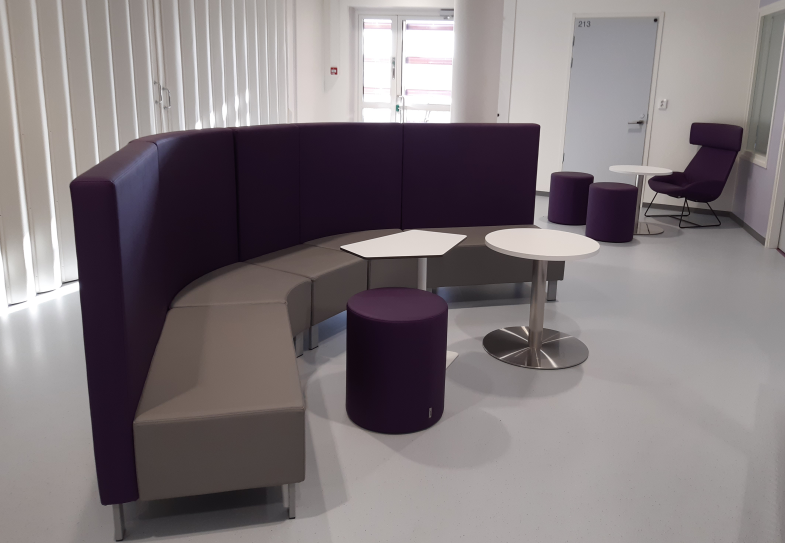 Furniture
by
Lekolar
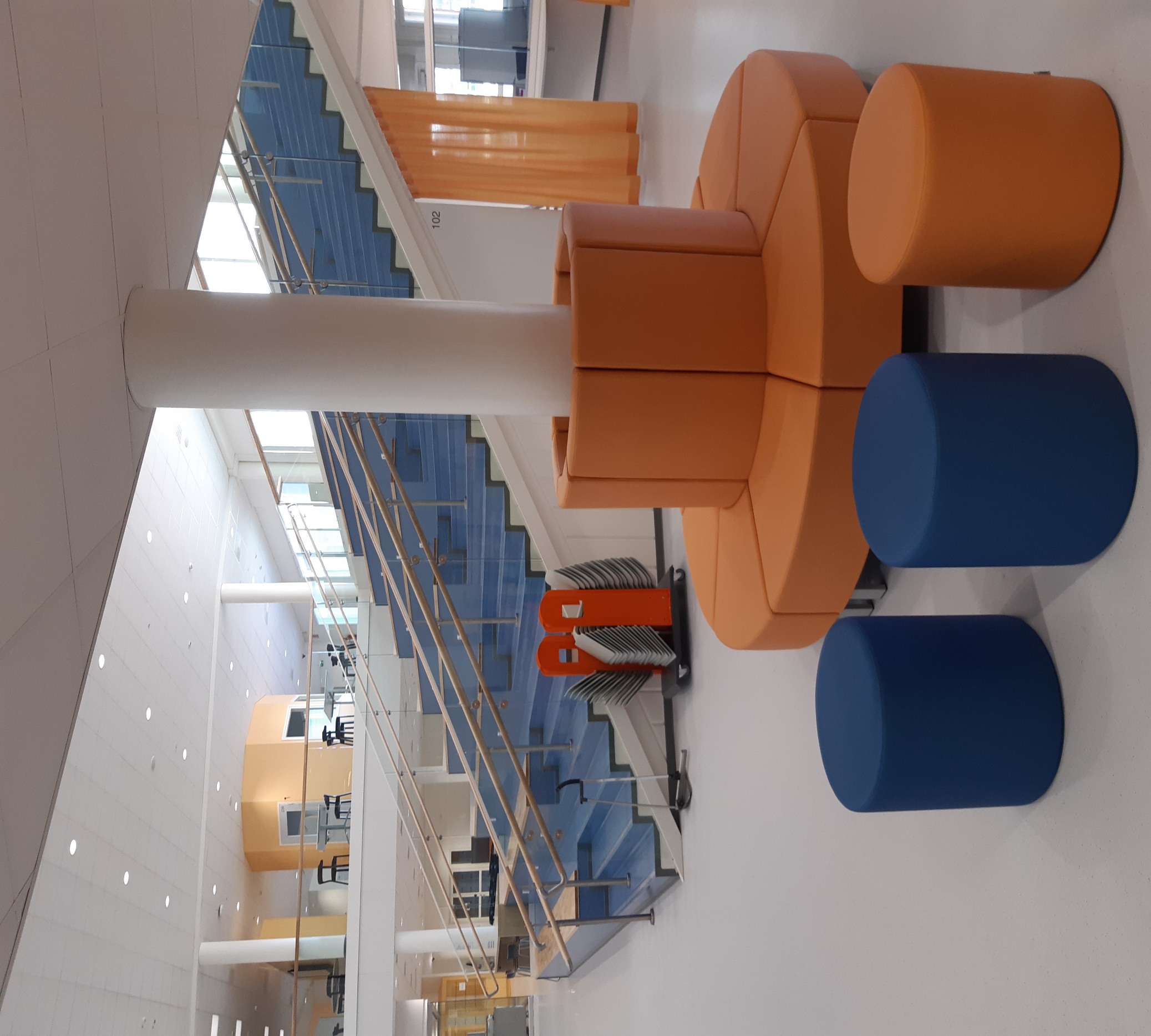 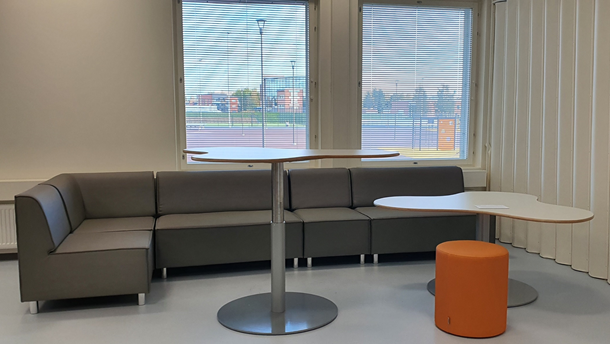 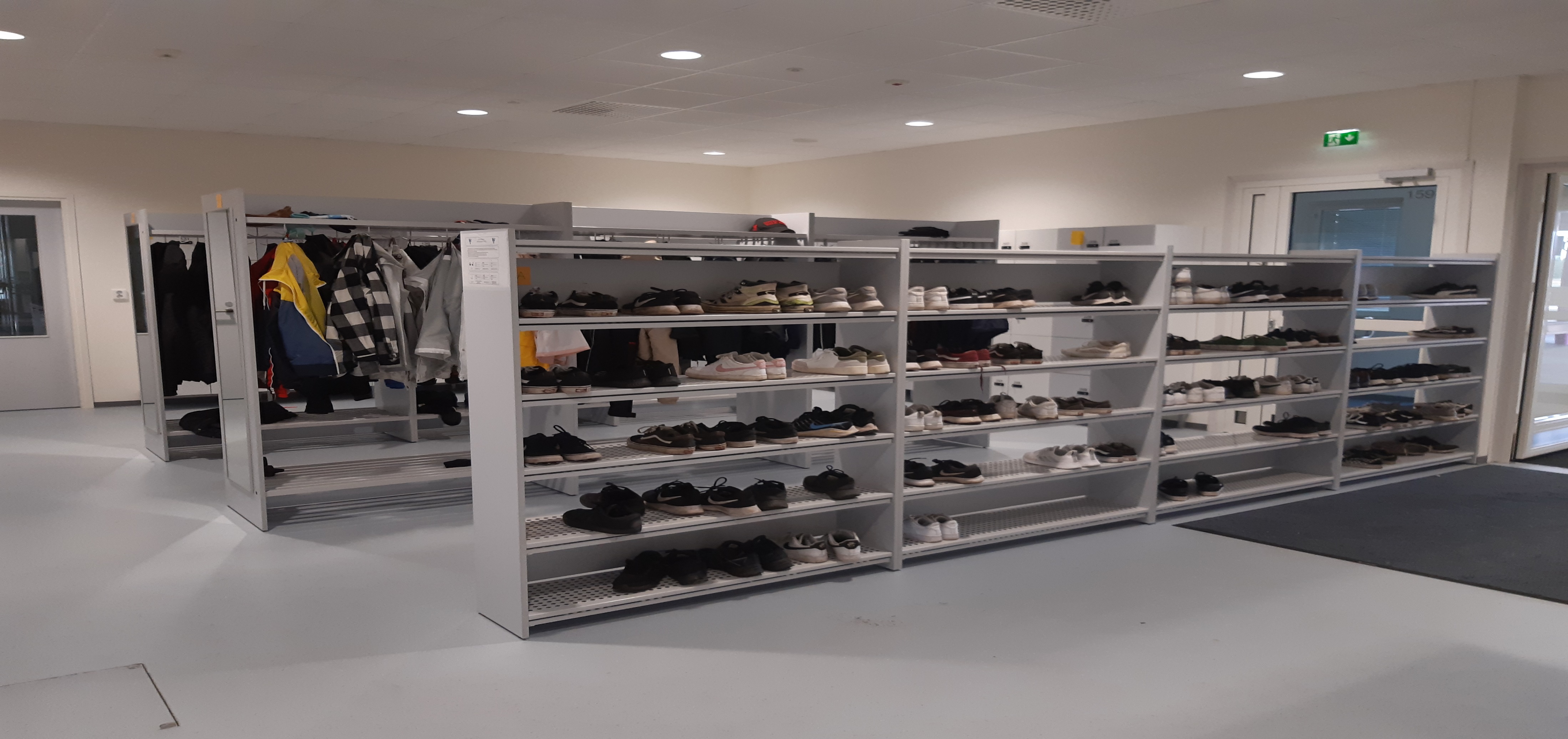 The school yard also serves as a local sports and recreation area.
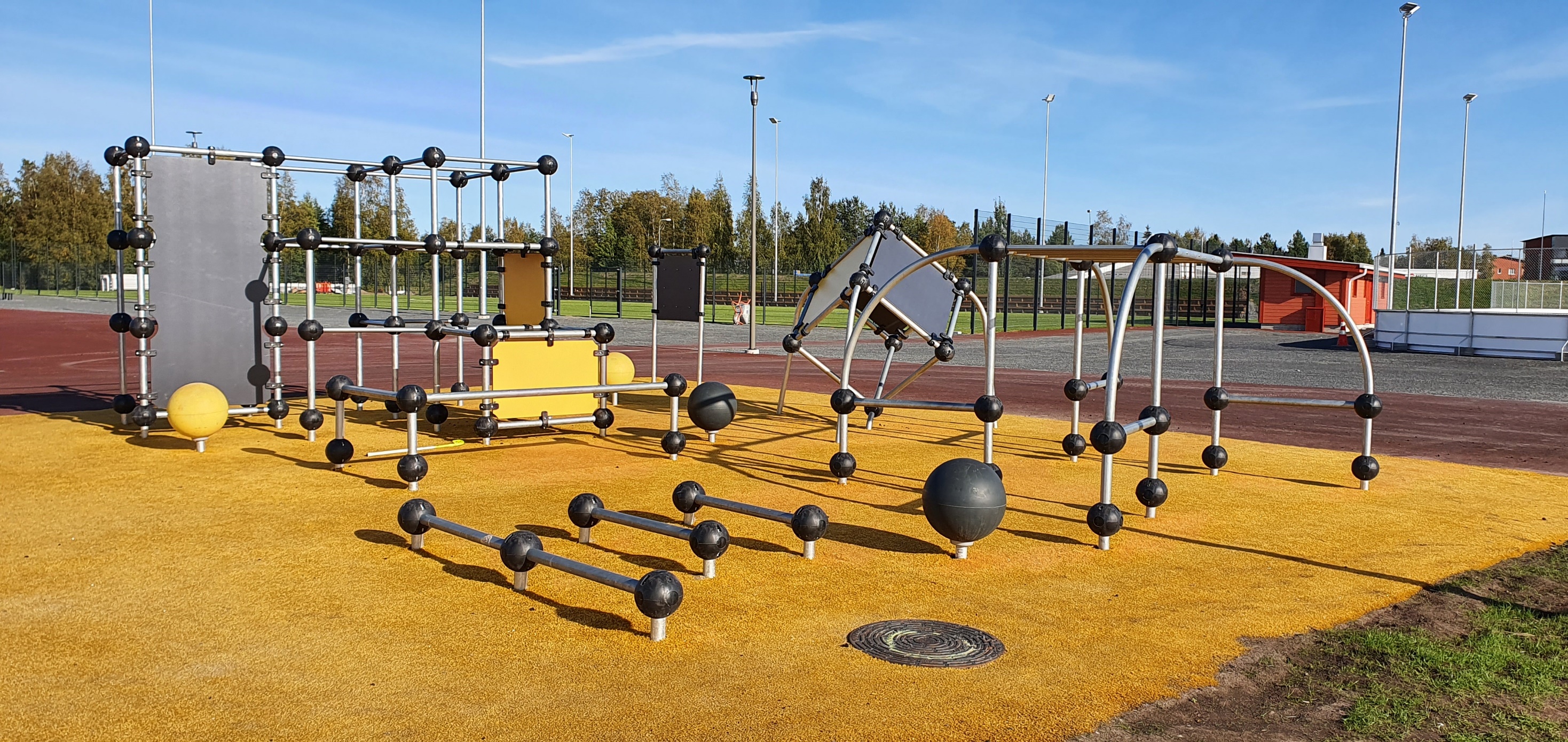 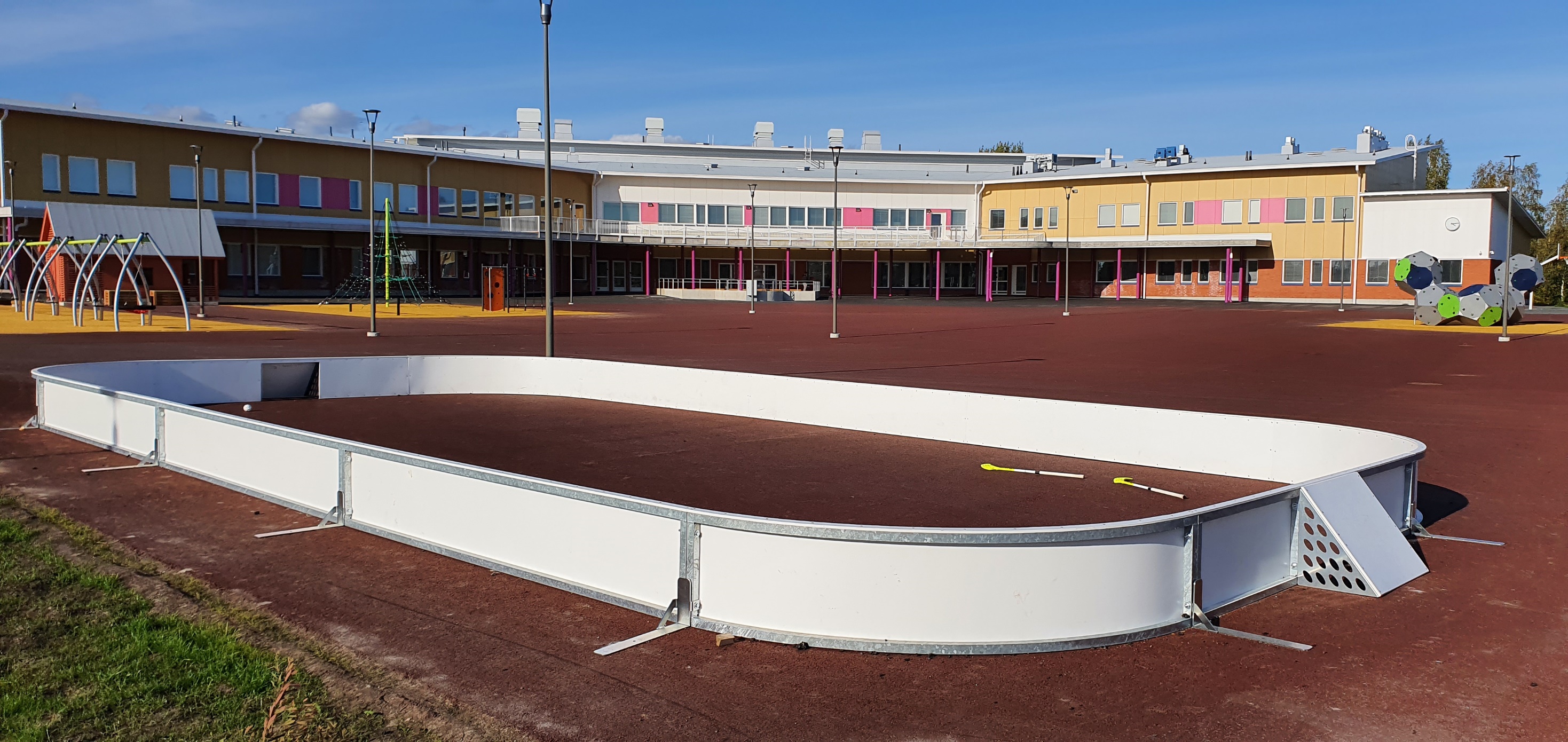 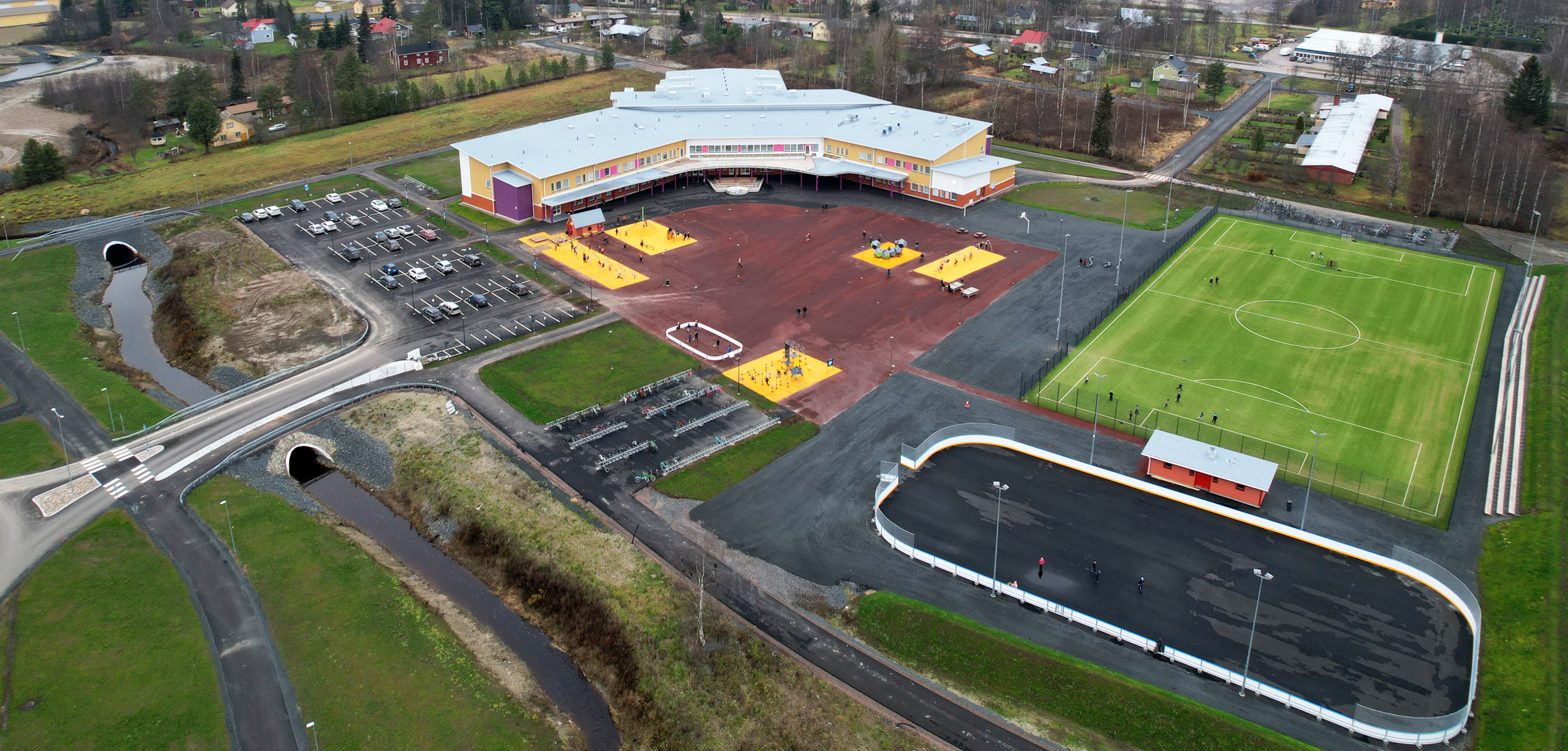 Kuva: Timo Muhonen, Kuvaverkko
Taanilan koulu
Goals and principles of our school:
Encourage collaboration and co-teaching
Boldly experiment with different pedagogical practices
Utilize new learning environments andmodern audiovisual technology
Use positive pedagogy in all activities
Take into account the individual needs of pupils
Develop truly unified school model
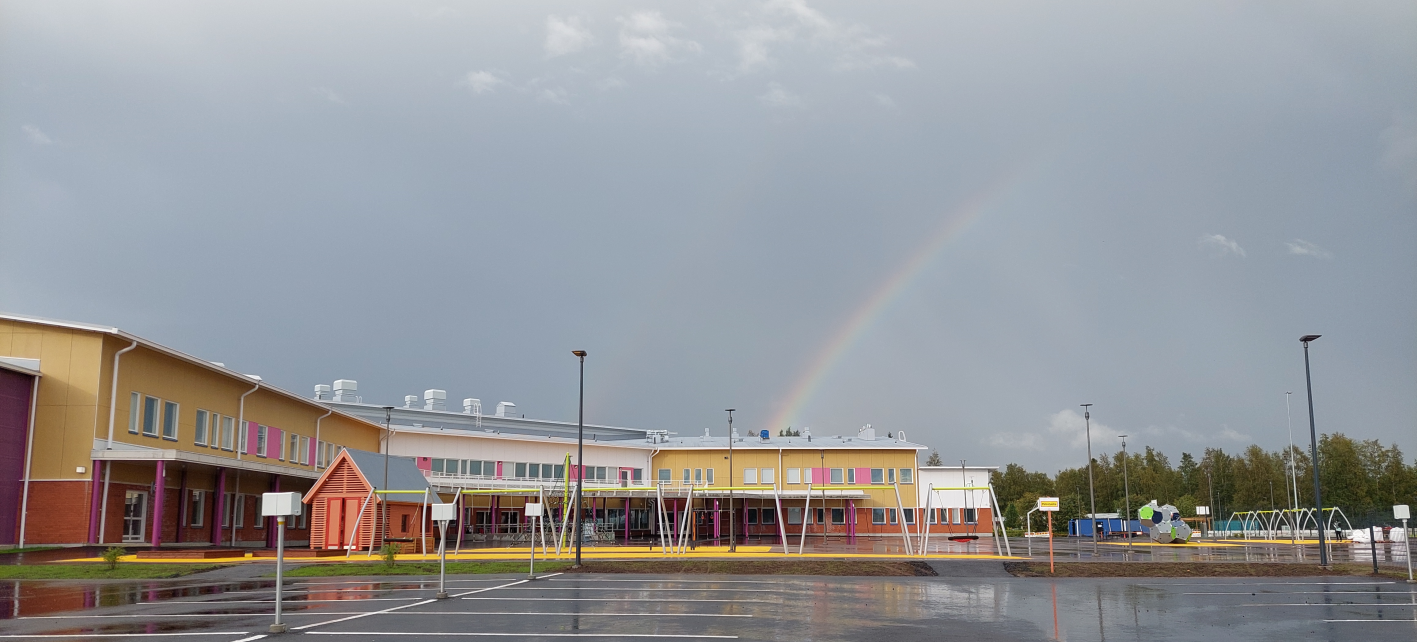 Principal Risto OjaVice-principal Kari Krook
23.3.2022